CompanyTitle for the meeting
11:00
11:59
10:32
Room A
10:32
10:32
LOGO
Text for the meeting
Widget – news
CompanyTitle for the meeting
11:00
11:59
Room A
11:00
11:59
CompanyTitle for the meeting
Room B
CompanyTitle for the meeting
11:00
11:59
Room A
11:00
11:59
CompanyTitle for the meeting
Room D
11:00
11:59
CompanyTitle for the meeting
Room C
CompanyTitle for the meeting
11:00
11:59
Room A
11:00
11:59
CompanyTitle for the meeting
Room B
CompanyTitle for the meeting
11:00
11:59
Room A
11:00
11:59
CompanyTitle for the meeting
Room D
11:00
11:59
CompanyTitle for the meeting
Room C
09:00
10:00
CompanyTitle for the meeting
Sal A
CompanyTitle for the meeting
10:00
11:00
Sal B
CompanyTitle for the meeting
11:00
12:00
Sal C
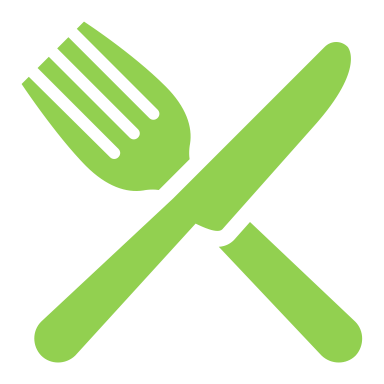 LUNCH KL 12:00  Room D
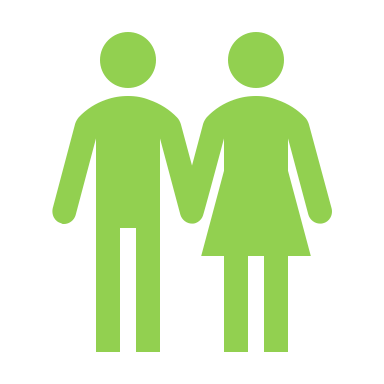 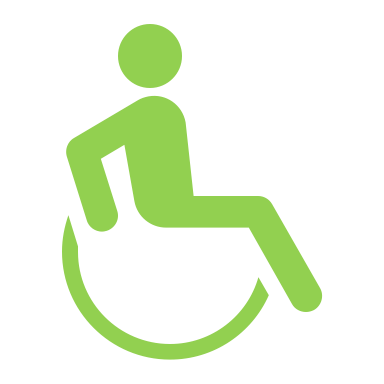 Toilett
10:32
10:32
10:32
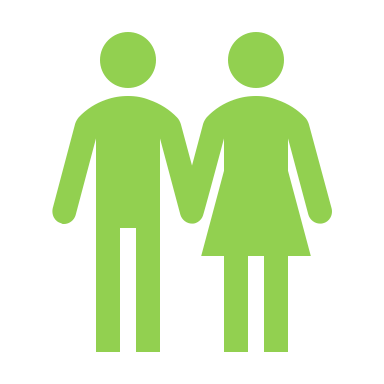 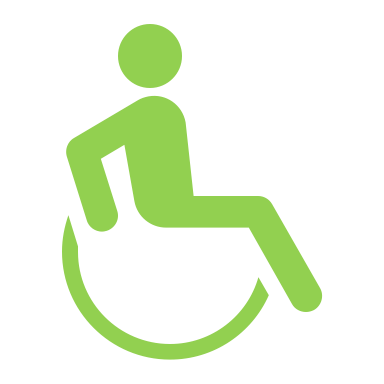 TOILETT
//  To the right //
Widget – news
CompanyTitle for the meeting
11:00
11:59
Sal A
10:32
Room A
10:32
10:32
LOGO
Text
Widget -News
10:32
10:32
Widget - News
10:32
Company
Meeting text
11:00
11:59
Room A
LUNCH RESTAURANT:
09:00
10:00
CompanyTitle for the meeting
Room A
CompanyTitle for the meeting
10:00
11:00
Room B
CompanyTitle for the meeting
11:00
12:00
Room C
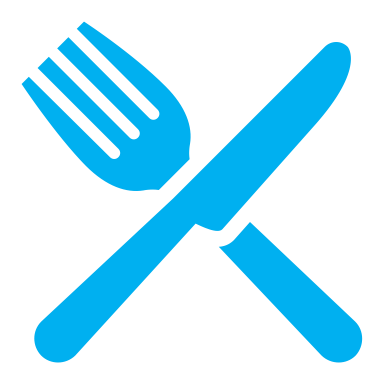 LUNCH KL 12:00  Room D
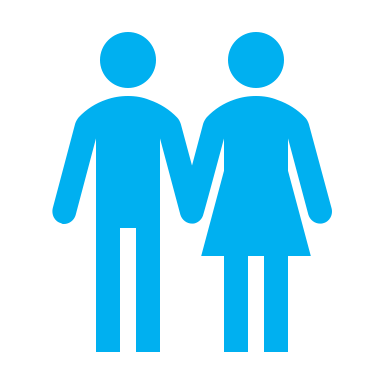 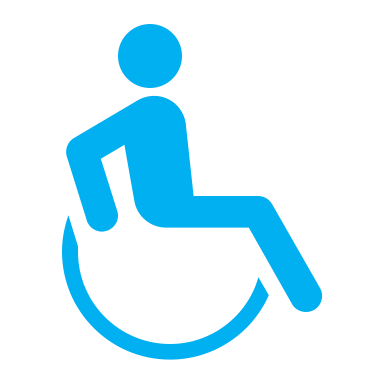 TOILETT
FirmaTekst settes her
09:00
10:00
Sal A
10:00
11:00
FirmaTekst settes her
Sal B
11:00
12:00
FirmaTekst settes her
Sal C
FirmaTekst settes her
11:00
12:00
Sal D
11:00
12:00
FirmaTekst settes her
Sal E
09:00
10:00
CompanyTitle for the meeting
Room A
CompanyTitle for the meeting
10:00
11:00
Room B
CompanyTitle for the meeting
11:00
12:00
Room C
CompanyTitle for the meeting
11:00
12:00
Room D
CompanyTitle for the meeting
11:00
12:00
Room E
10:32
10:32
10:32
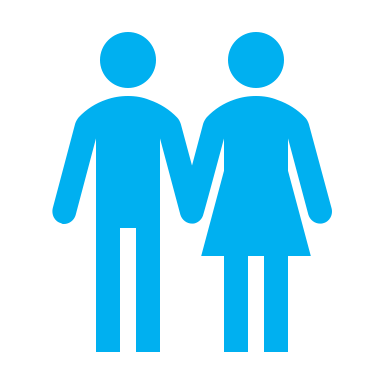 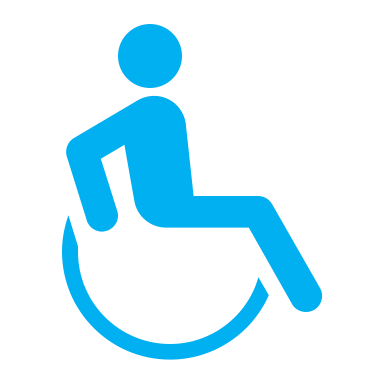 TOILETT
//  To the right //
Widget - News